ΔΕΚΑΔΙΚΟΙ ΑΡΙΘΜΟΙ
Γ΄ τάξη
Αριθμοί και πράξεις (Γ΄ τάξη)
Ν.Π.Σ.-Αριθμοί (Γ΄ τάξη)
κατανοούν και χρησιμοποιούν το δεκαδικό συμβολισμό για τα δέκατα και τα εκατοστά μέσα σε πλαίσια.
στρογγυλοποιούν έναν αριθμό με ένα ή δύο δεκαδικά ψηφία στον πλησιέστερο ακέραιο ή στο πλησιέστερο δέκατο.

δεκαδικοί αριθμοί (8 ώρες)
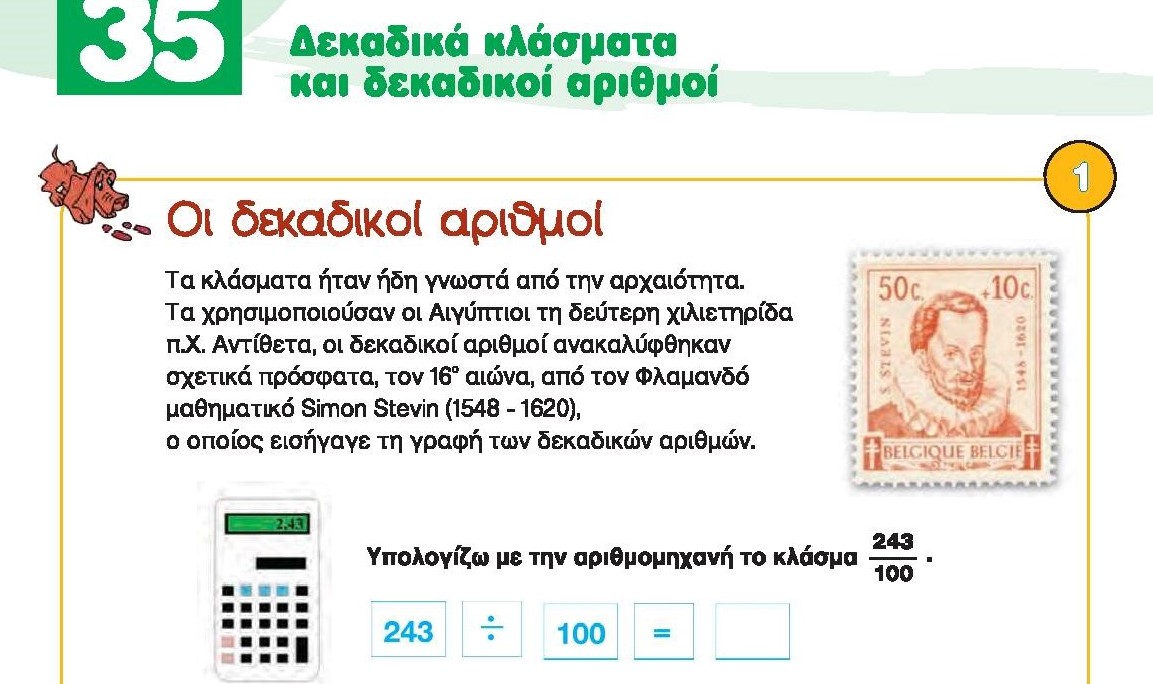 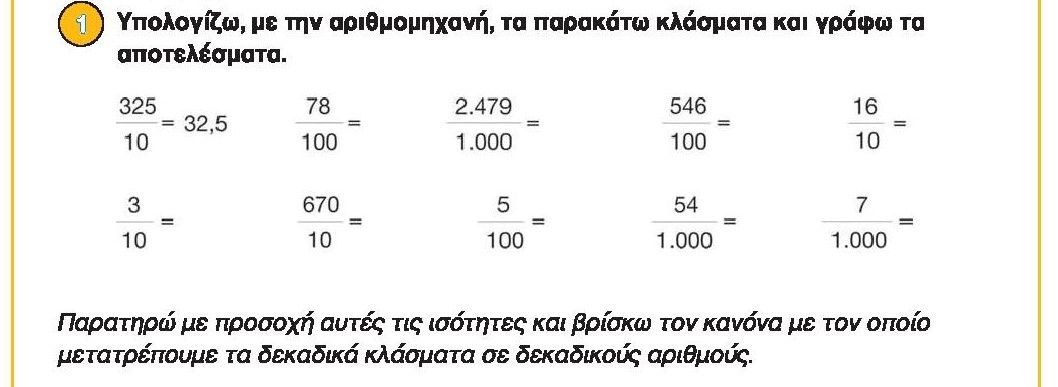 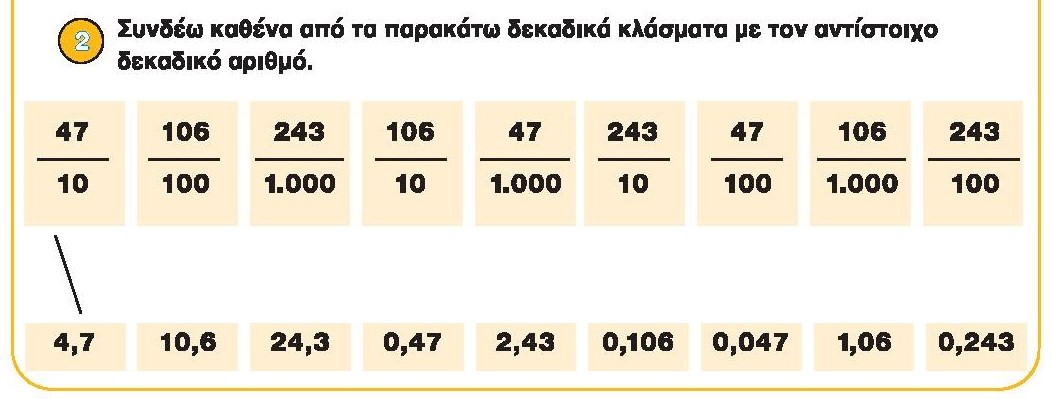 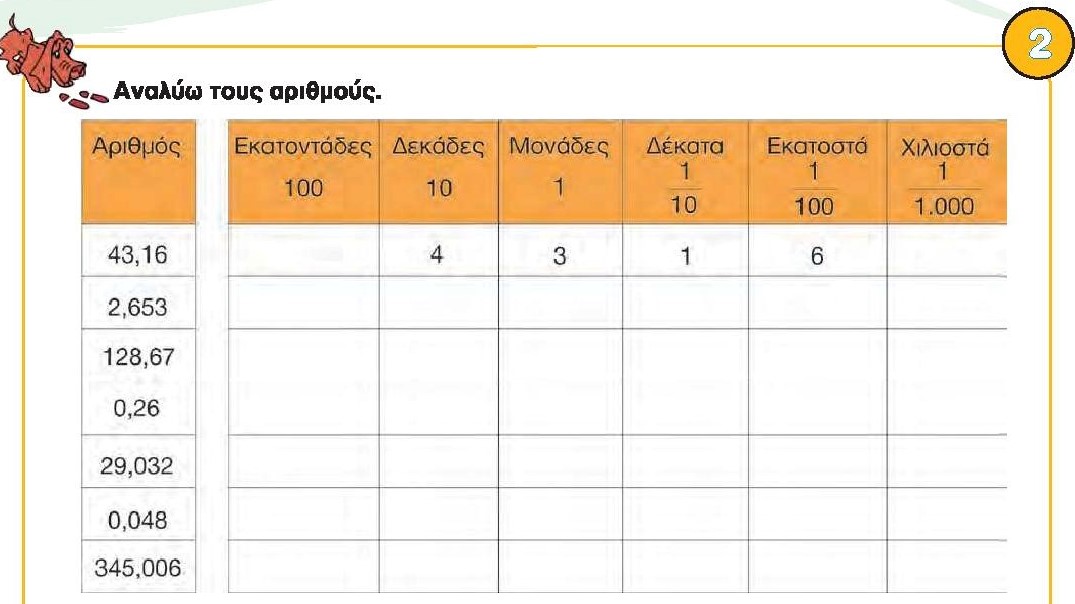 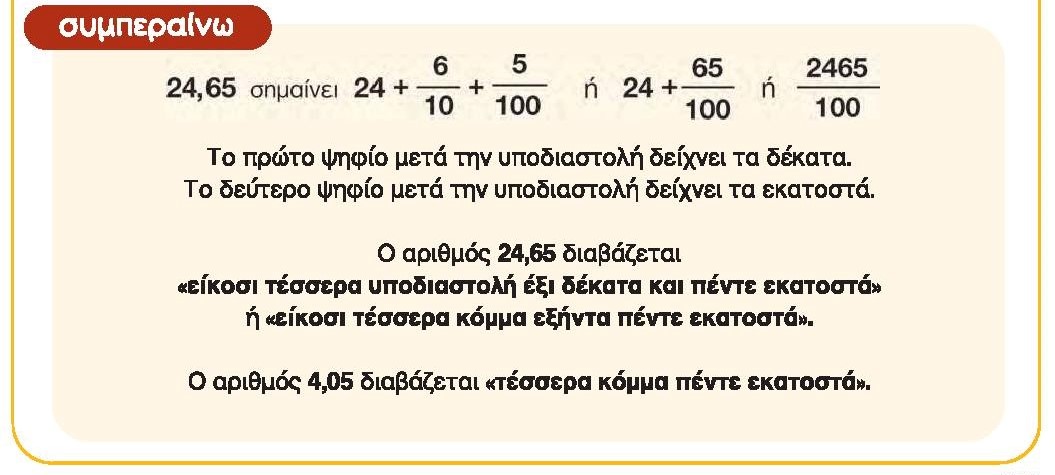 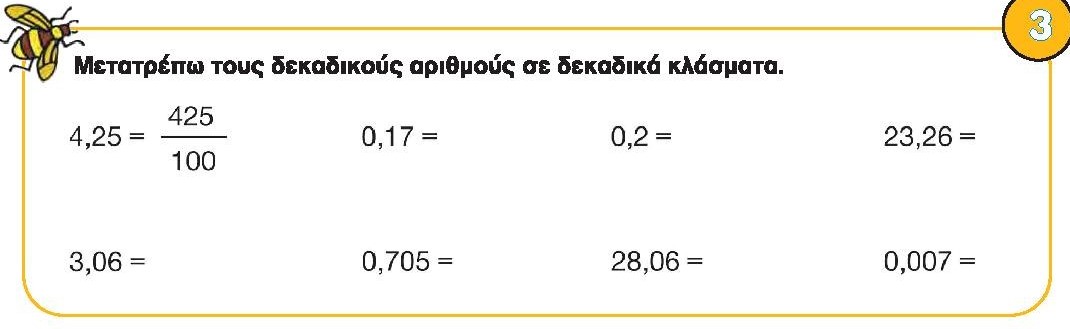 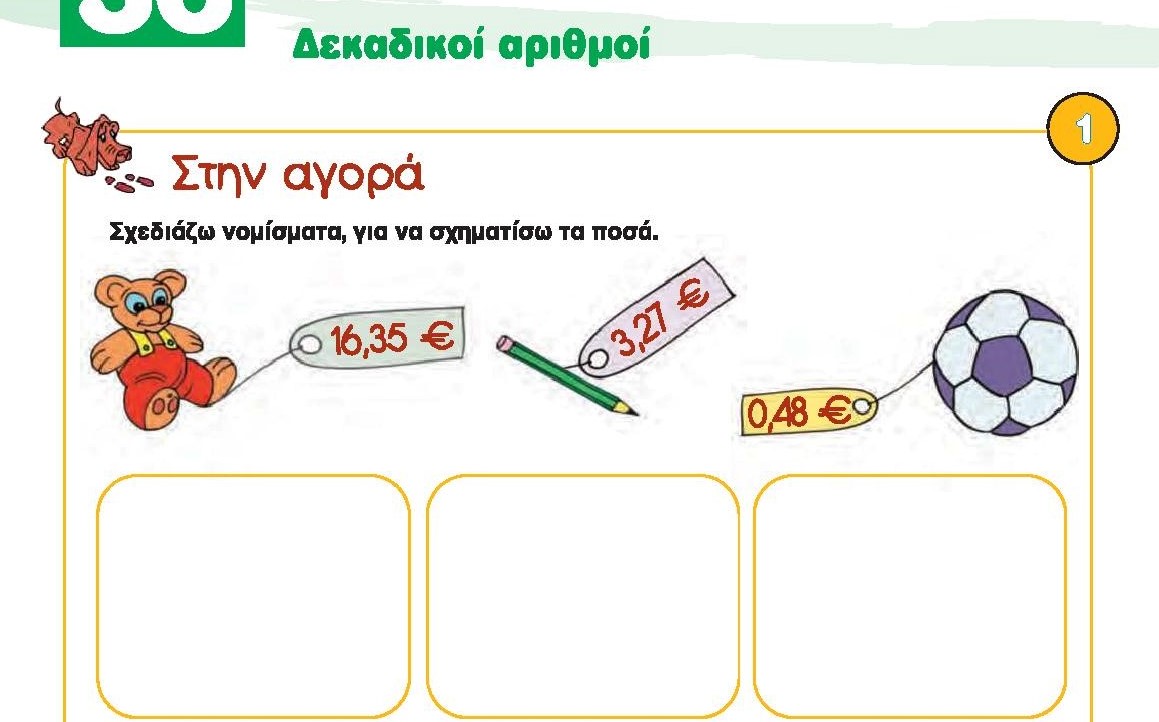 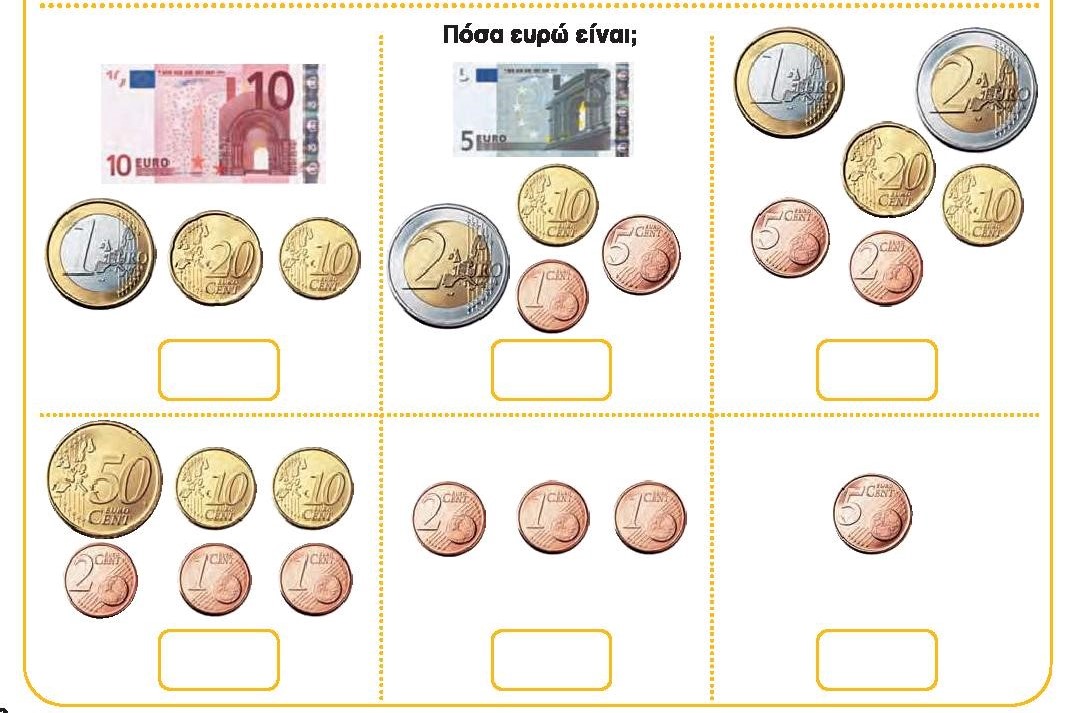 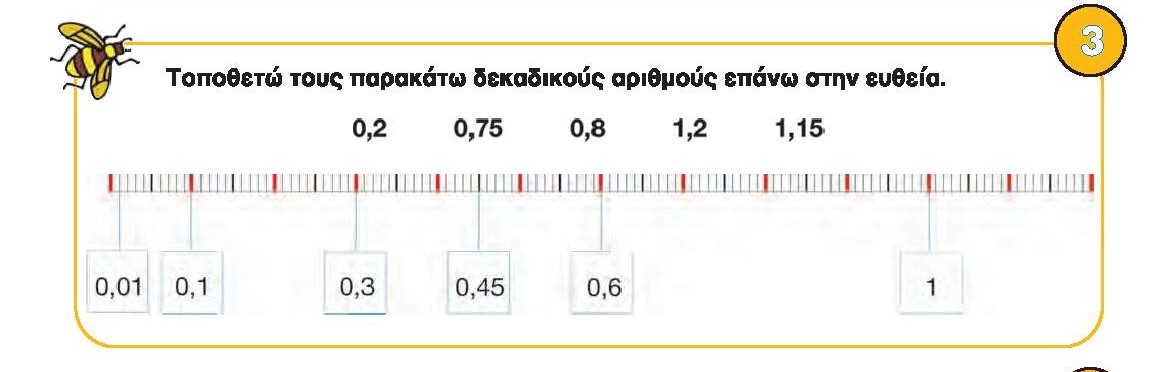 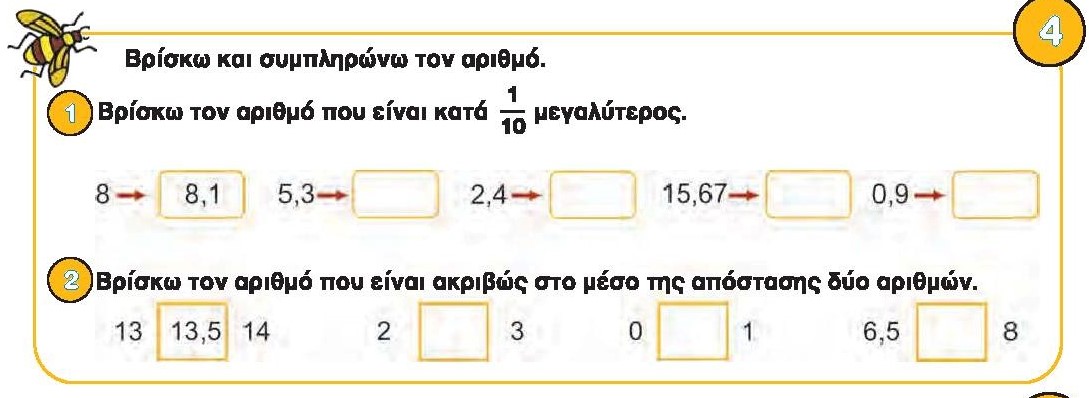 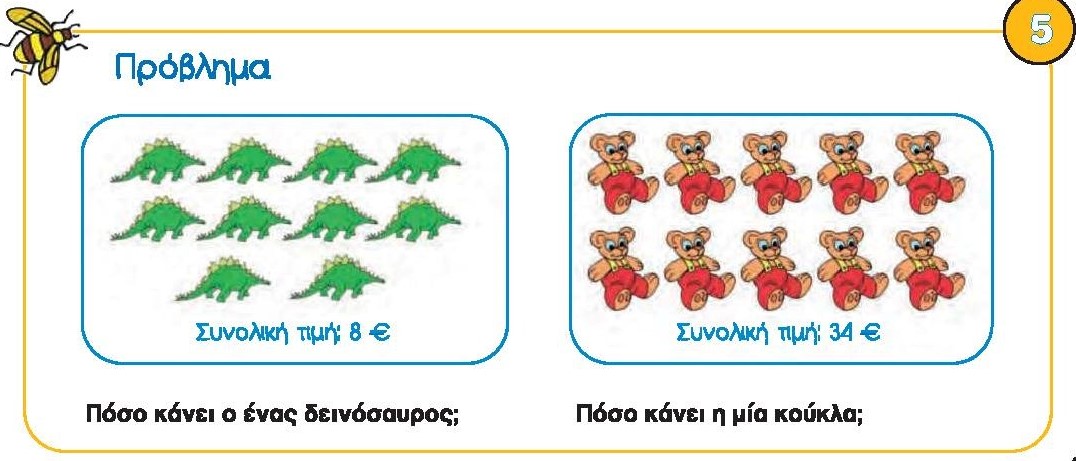 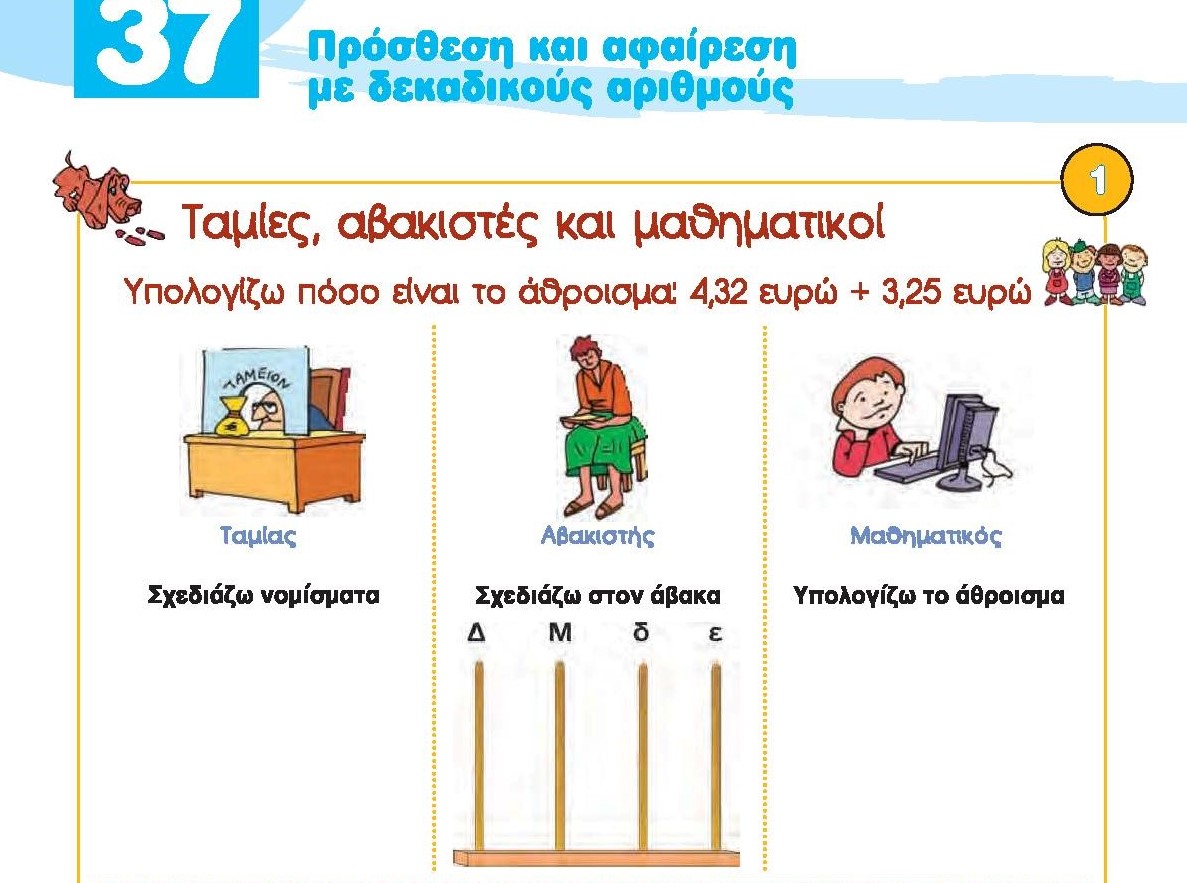 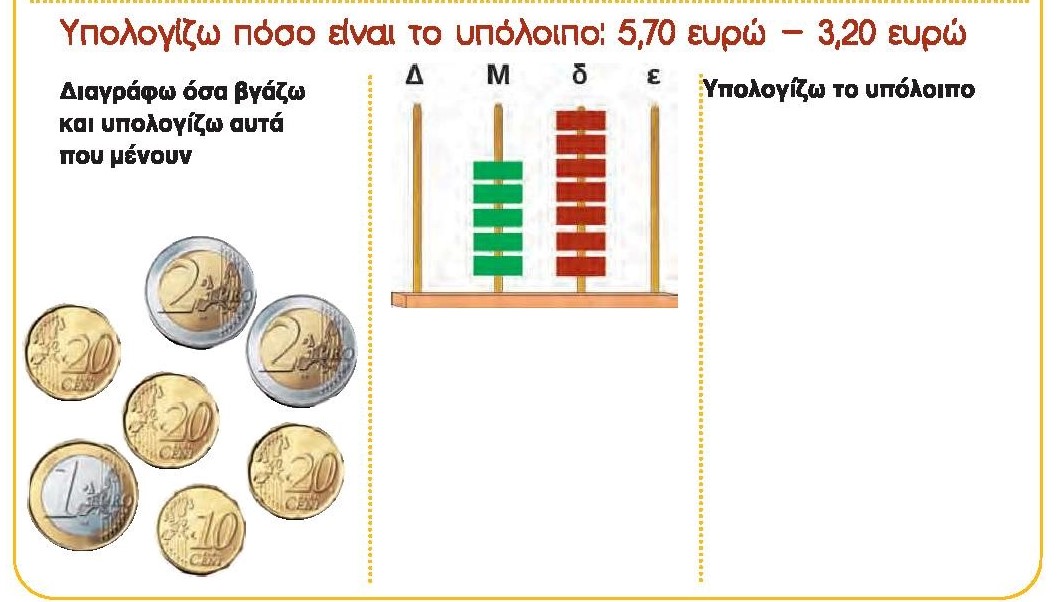 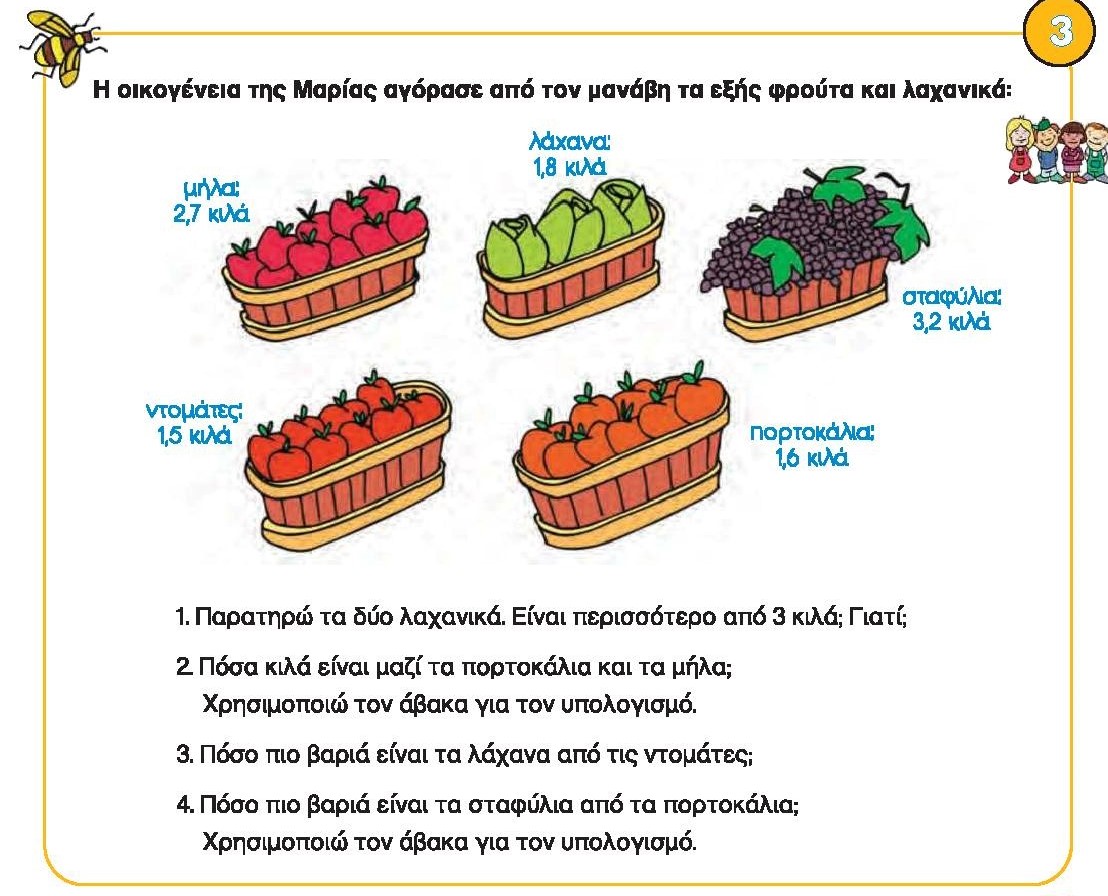 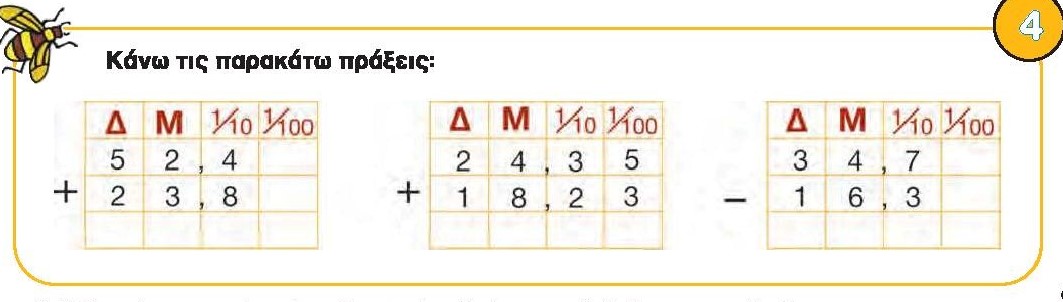 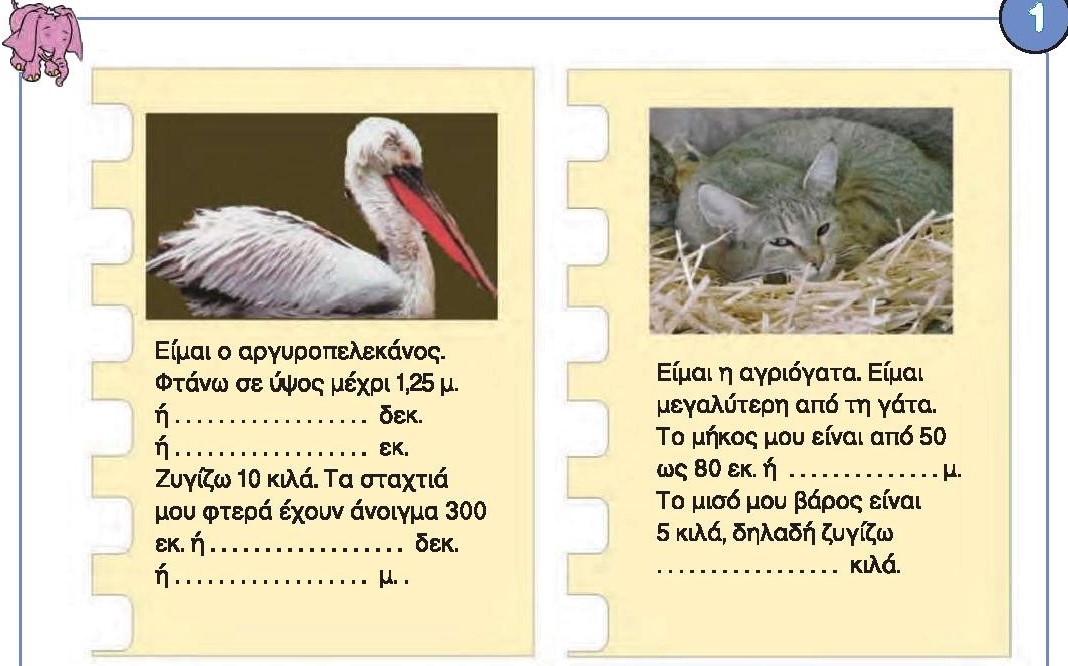 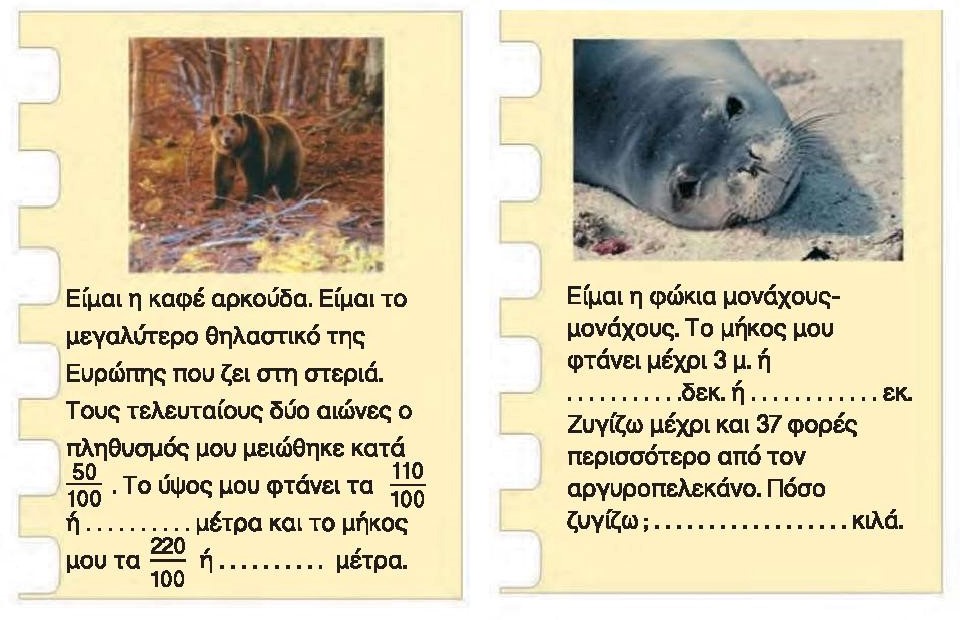 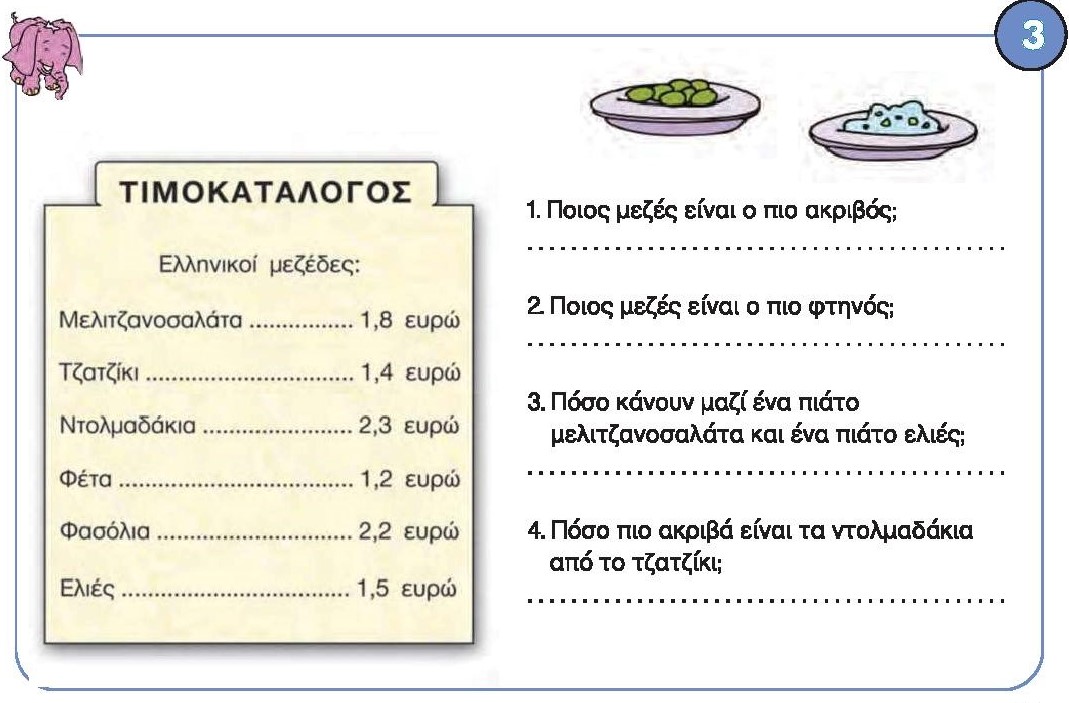 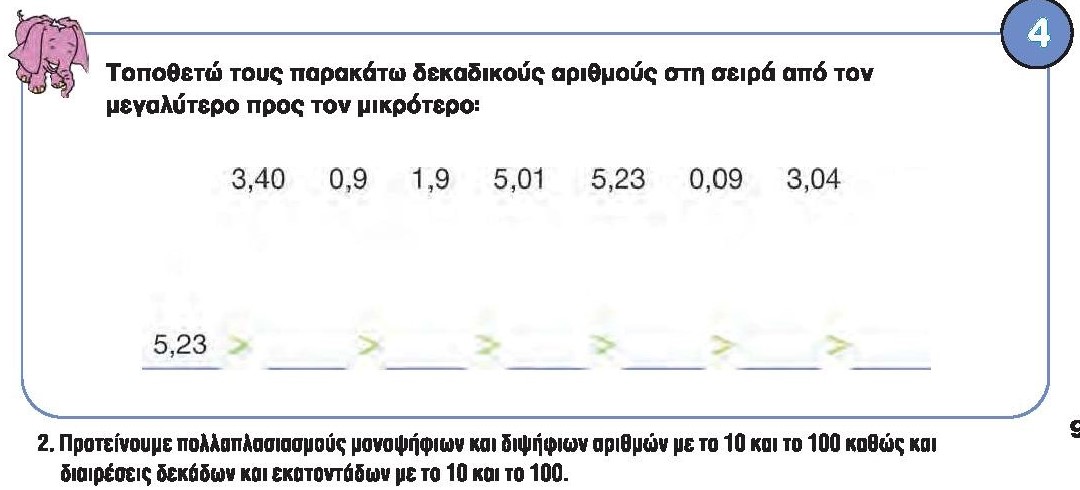 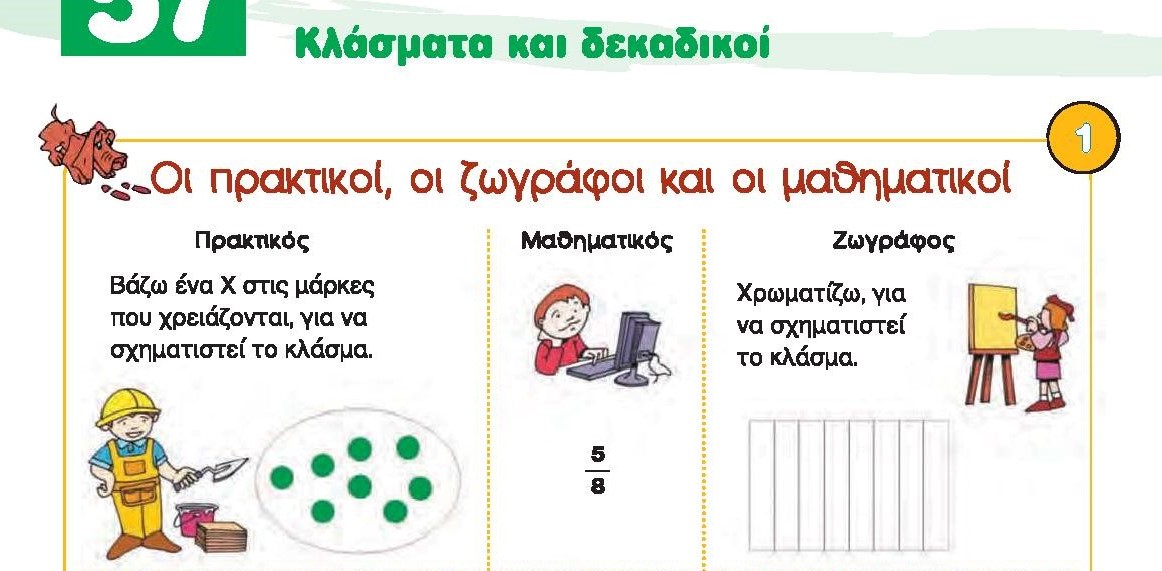 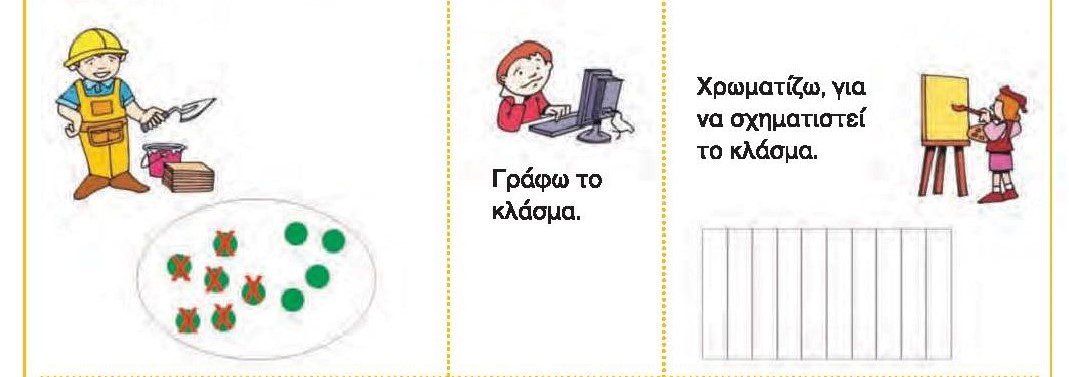 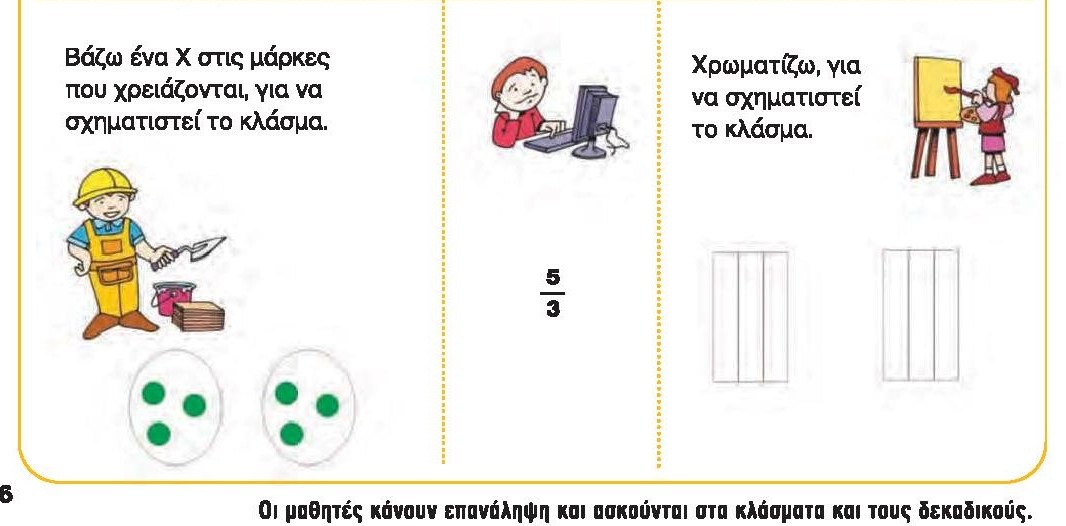 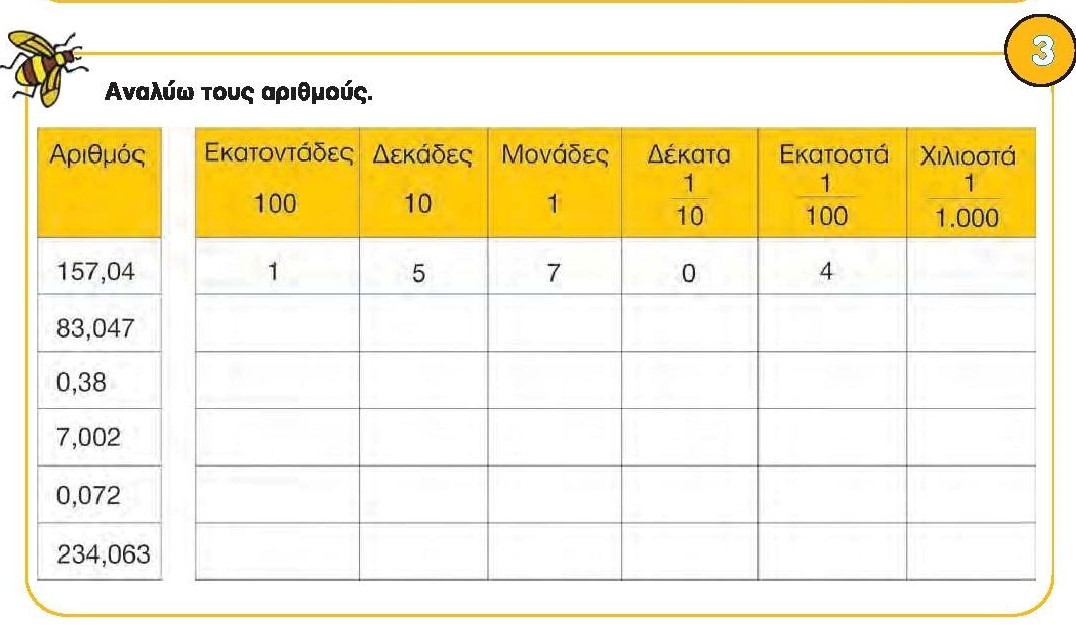 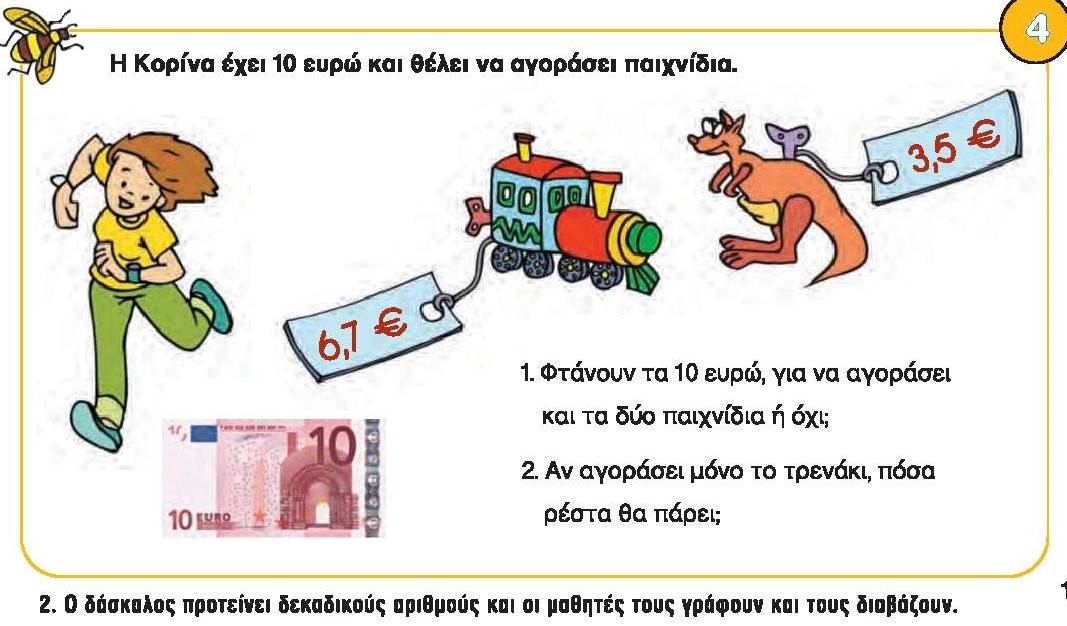